Max-Flow Min-Cut
History
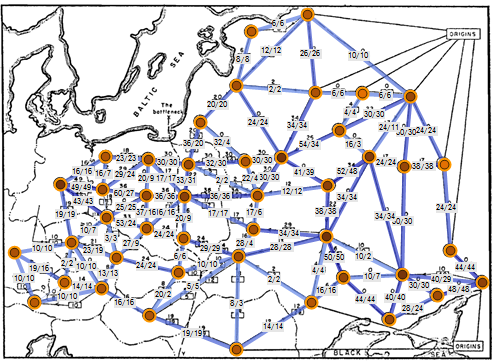 History
Harris and Ross published a classified report in 1954, on the railroad network linking the Soveit Union to its satellite countries in Europe. 

Network contained 44 vertices and 105 edges.

Each edge was associated with a weight that shows the rate of the material could be shipped from one station to the next

With this graph, they determined both the maximum amount of stuff that could be moved from Russia to Europe, and the cheapest way to damage the network by removing links (bombing the railroads that they called ‘bottleneck’)  

                    (The report was declassified in 1999)
Network Flows
G = (V, E), a source node s and a target node t
a
b
s
t
c
d
Network Flows
G = (V, E), a source node s and a target node t

c : E  R+  that assigns a capacity to each edge 
     (indicates how much material can be sent through that edge)
3
a
b
6
8
3
s
t
3
6
8
c
d
6
Network Flows
G = (V, E), a source node s and a target node t

c : E  R+  that assigns a capacity to each edge 
     (indicates how much material can be sent through that edge)







(s,t)-flow is defined with a function, f : E  R+  
    (indicates how much material should be sent through that
     edge in order to maximize the flow from s to t)
3
a
b
6
8
3
s
t
3
6
8
c
d
6
Network Flows
f : E  R+ 

capacity constraint : f(u,v) ≤ c(u,v)
1/3
a
b
6
5/8
3
s
t
3
6
8
c
d
6
Network Flows
f : E  R+ 

capacity constraint : f(u,v) ≤ c(u,v)

flow constraint : for every node v in V - {s,t}
                                      inflow(v) = outflow(v)  
                                  Σu in Adj(v) f(u,v) = Σw in Adj(v) f(v,w)
3/3
a
b
6
5/8
2/3
s
t
3
6
8
c
d
6
Network Flows
f : E  R+ 

capacity constraint : f(u,v) ≤ c(u,v)

flow constraint : for every node v in V - {s,t}
                                      inflow(v) = outflow(v)  
                                  Σu in Adj(v) f(u,v) = Σw in Adj(v) f(v,w) 

Maximum Flow Problem : maximize Σu in Adj(s) f(s,u) = lfl
3
a
b
6
8
3
s
t
3
6
8
c
d
6
Network Flows
S
T
3
a
b
6
8
3
s
t
3
6
8
c
d
6
Network Flows
T
3
a
b
S
6
8
c(S,T) = 14
3
s
t
3
6
8
c
d
6
Network Flows
S
T
3
a
b
6
8
c(S,T) = 12
3
s
t
3
6
8
c
d
6
Network Flows
Network Flows
Maximum Flow
f : E  R+ 

capacity constraint : f(u,v) ≤ c(u,v)

flow constraint : for every node v in V - {s,t}
                                      inflow(v) = outflow(v)  
                                  Σu in Adj(v) f(u,v) = Σw in Adj(v) f(v,w)
3/3
a
b
6
6/8
3/3
s
t
3
6
8
c
d
6
Maximum Flow
f : E  R+ 

capacity constraint : f(u,v) ≤ c(u,v)

flow constraint : for every node v in V - {s,t}
                                      inflow(v) = outflow(v)  
                                  Σu in Adj(v) f(u,v) = Σw in Adj(v) f(v,w)
3/3
a
b
3/6
6/8
3/3
s
t
3
6
3/8
c
d
6
Maximum Flow
f : E  R+ 

capacity constraint : f(u,v) ≤ c(u,v)

flow constraint : for every node v in V - {s,t}
                                      inflow(v) = outflow(v)  
                                  Σu in Adj(v) f(u,v) = Σw in Adj(v) f(v,w)
3/3
a
b
3/6
6/8
3/3
s
t
3/3
6/6
3/8
c
d
3/6
Maximum Flow
f : E  R+ 

capacity constraint : f(u,v) ≤ c(u,v)

flow constraint : for every node v in V - {s,t}
                                      inflow(v) = outflow(v)  
                                  Σu in Adj(v) f(u,v) = Σw in Adj(v) f(v,w)
3/3
a
b
6/6
6/8
3/3
s
t
3/3
6/6
6/8
c
d
3/6
Maximum Flow
Let’s first apply greedy technique
a
10
20
(s,t)-flow
30
s
t
20
10
b
Maximum Flow
Let’s first apply greedy technique
a
10
20/20
(s,t)-flow
30
s
t
20
10
b
Maximum Flow
Let’s first apply greedy technique
a
10
20/20
(s,t)-flow
20/30
s
t
20
10
b
Maximum Flow
Let’s first apply greedy technique
a
10
20/20
(s,t)-flow 

 lfl = 20
20/30
s
t
20/20
10
b
Maximum Flow
Let’s first apply greedy technique
a
10/10
20/20
(s,t)-flow 

 lfl = 30
10/30
s
t
10/20
10/10
b
Maximum Flow
for a given graph G = (V,E) with f : E  R+ and c : E  R+ 

maximize lfl = Σu in Adj(s) f(s,u) under the conditions :

Σ f(x,u) = Σ f(u,y)

f(u,v) ≤ c(u,v)
Ford-Fulkerson
start with f(u,v)=0 for all (u,v) in E
Ford-Fulkerson
start with f(u,v)=0 for all (u,v) in E

at each iteration, find an augmenting path p in associated residual network Gf
Ford-Fulkerson
start with f(u,v)=0 for all (u,v) in E

at each iteration, find an augmenting path p in associated residual network Gf 

repeatedly augment the flow until the residual network has no more augmenting paths
Ford-Fulkerson
start with f(u,v)=0 for all (u,v) in E

at each iteration, find an augmenting path p in associated residual network Gf 

repeatedly augment the flow until the residual network has no more augmenting paths
initialize flow lfl to be 0
while there is an augmenting path in Gf
         augment flow lfl along p
return lfl
Ford-Fulkerson
start with f(u,v)=0 for all (u,v) in E

at each iteration, find an augmenting path p in associated residual network Gf 

repeatedly augment the flow until the residual network has no more augmenting paths
initialize flow lfl to be 0
while there is an augmenting path in Gf
         augment flow lfl along p
return lfl
Ford-Fulkerson
Residual Networks

the residual network Gf consists of edges with new capacities (showing how much more material we can send through that edge)
cf(u,v) = c(u,v) – f(u,v)
Ford-Fulkerson
Residual Networks

the residual network Gf consists of edges with new capacities (showing how much more material we can send through that edge)
cf(u,v) = c(u,v) – f(u,v)

Gf can contain some edge that was not in G, called backward edge, allowing us to send back the flow. 

                            cf(v,u) = f(u,v)
Ford-Fulkerson
Residual Networks

the residual network Gf consists of edges with new capacities (showing how much more material we can send through that edge)
cf(u,v) = c(u,v) – f(u,v)

Gf can contain some edge that was not in G, called backward edge, allowing us to send back the flow. 

                            cf(v,u) = f(u,v)
10
u
v
Ford-Fulkerson
Residual Networks

the residual network Gf consists of edges with new capacities (showing how much more material we can send through that edge)
cf(u,v) = c(u,v) – f(u,v)

Gf can contain some edge that was not in G, called backward edge, allowing us to send back the flow. 

                            cf(v,u) = f(u,v)
6/10
u
v
Ford-Fulkerson
Residual Networks

the residual network Gf consists of edges with new capacities (showing how much more material we can send through that edge)
cf(u,v) = c(u,v) – f(u,v)

Gf can contain some edge that was not in G, called backward edge, allowing us to send back the flow. 

                            cf(v,u) = f(u,v)
6/10
4
u
v
Ford-Fulkerson
Residual Networks

the residual network Gf consists of edges with new capacities (showing how much more material we can send through that edge)
cf(u,v) = c(u,v) – f(u,v)

Gf can contain some edge that was not in G, called backward edge, allowing us to send back the flow. 

                            cf(v,u) = f(u,v)
6/10
4
u
v
6
Ford-Fulkerson
Residual Networks

the residual network Gf consists of edges with new capacities (showing how much more material we can send through that edge)
cf(u,v) = c(u,v) – f(u,v)

Gf can contain some edge that was not in G, called backward edge, allowing us to send back the flow. 

                            cf(v,u) = f(u,v)
c(u,v) – f(u,v)        if (u,v) in E
f(v,u)                    if (v,u) in E
0                           otherwise
cf(u,v) =
Ford-Fulkerson
Augmenting Paths

the residual capacity  cf(p) of a path p : the maximum amount of material can be send through p at that moment

cf(p) = min {cf(u,v) : (u,v) in p}
Ford-Fulkerson
Augmenting Paths

the residual capacity  cf(p) of a path p : the maximum amount of material can be send through p at that moment

cf(p) = min {cf(u,v) : (u,v) in p}


the flow lfl can be augmented through a path p by lfpl = cf(p)
Ford-Fulkerson
Ford-Fulkerson

initialize flow lfl to be 0
while there is an augmenting path in Gf
         augment flow lfl along p
return lfl
12
a
b
20
16
9
4
10
s
t
7
4
13
d
c
14
Ford-Fulkerson
Ford-Fulkerson

initialize flow lfl to be 0
while there is an augmenting path in Gf
         augment flow lfl along p
return lfl
1) s – a – b – c – d – t
12
a
b
20
16
9
4
10
s
t
7
4
13
d
c
14
Ford-Fulkerson
Ford-Fulkerson

initialize flow lfl to be 0
while there is an augmenting path in Gf
         augment flow lfl along p
return lfl
1) s – a – b – c – d – t  ,  cf(p) = 4
12
a
b
20
16
9
4
10
s
t
7
4
13
d
c
14
Ford-Fulkerson
Ford-Fulkerson

initialize flow lfl to be 0
while there is an augmenting path in Gf
         augment flow lfl along p
return lfl
1)  s – a – b – c – d – t  ,  cf(p) = 4
4
a
b
8
20
12
5
4
4
10
s
t
7
4
4
13
4
d
c
residual network Gf
10
Ford-Fulkerson
Ford-Fulkerson

initialize flow lfl to be 0
while there is an augmenting path in Gf
         augment flow lfl along p
return lfl
s – a – b – c – d – t  ,  cf(p) = 4

s – a – c – d – b – t  ,  cf(p) = 7
4
a
b
8
20
12
5
4
4
10
s
t
7
4
4
13
4
d
c
residual network Gf
10
Ford-Fulkerson
Ford-Fulkerson

initialize flow lfl to be 0
while there is an augmenting path in Gf
         augment flow lfl along p
return lfl
s – a – b – c – d – t  ,  cf(p) = 4

s – a – c – d – b – t  ,  cf(p) = 7
4
a
b
8
13
5
5
7
11
11
3
s
t
7
4
4
13
11
d
c
residual network Gf
3
Ford-Fulkerson
Ford-Fulkerson

initialize flow lfl to be 0
while there is an augmenting path in Gf
         augment flow lfl along p
return lfl
s – a – b – c – d – t  ,  cf(p) = 4

s – a – c – d – b – t  ,  cf(p) = 7

s – c – a – b – t  ,  cf(p) = 8
4
a
b
8
13
5
5
7
11
11
3
s
t
7
4
4
13
11
d
c
residual network Gf
3
Ford-Fulkerson
Ford-Fulkerson

initialize flow lfl to be 0
while there is an augmenting path in Gf
         augment flow lfl along p
return lfl
s – a – b – c – d – t  ,  cf(p) = 4

s – a – c – d – b – t  ,  cf(p) = 7

s – c – a – b – t  ,  cf(p) = 8
12
a
b
5
5
5
15
11
3
11
s
t
7
4
8
4
5
11
d
c
residual network Gf
3
Ford-Fulkerson
Ford-Fulkerson

initialize flow lfl to be 0
while there is an augmenting path in Gf
         augment flow lfl along p
return lfl
s – a – b – c – d – t  ,  cf(p) = 4

s – a – c – d – b – t  ,  cf(p) = 7

s – c – a – b – t  ,  cf(p) = 8

s – c – b – t   , cf(p) = 4
12
a
b
5
5
5
15
11
3
11
s
t
7
4
8
4
5
11
d
c
residual network Gf
3
Ford-Fulkerson
Ford-Fulkerson

initialize flow lfl to be 0
while there is an augmenting path in Gf
         augment flow lfl along p
return lfl
s – a – b – c – d – t  ,  cf(p) = 4

s – a – c – d – b – t  ,  cf(p) = 7

s – c – a – b – t  ,  cf(p) = 8

s – c – b – t   , cf(p) = 4
12
a
b
1
5
9
19
11
3
11
s
t
7
12
4
1
11
d
c
residual network Gf
3
Ford-Fulkerson
Ford-Fulkerson

initialize flow lfl to be 0
while there is an augmenting path in Gf
         augment flow lfl along p
return lfl
s – a – b – c – d – t  ,  cf(p) = 4

s – a – c – d – b – t  ,  cf(p) = 7

s – c – a – b – t  ,  cf(p) = 8

s – c – b – t   , cf(p) = 4
12
a
b
lfl = 23
1
5
9
19
11
3
11
s
t
7
12
4
1
11
d
c
residual network Gf
3
Ford-Fulkerson
Ford-Fulkerson

initialize flow lfl to be 0
while there is an augmenting path in Gf
         augment flow lfl along p
return lfl
12
a
b
20
16
9
4
10
s
t
7
4
13
d
c
augmented flow
14
Ford-Fulkerson
Ford-Fulkerson

initialize flow lfl to be 0
while there is an augmenting path in Gf
         augment flow lfl along p
return lfl
1) s – a – b – c – d – t  ,  cf(p) = 4
12
a
b
20
16
9
4
10
s
t
7
4
13
d
c
augmented flow
14
Ford-Fulkerson
Ford-Fulkerson

initialize flow lfl to be 0
while there is an augmenting path in Gf
         augment flow lfl along p
return lfl
1) s – a – b – c – d – t  ,  cf(p) = 4
4/12
a
b
20
4/16
4/9
4
10
s
t
7
4/4
13
d
c
augmented flow
4/14
Ford-Fulkerson
Ford-Fulkerson

initialize flow lfl to be 0
while there is an augmenting path in Gf
         augment flow lfl along p
return lfl
s – a – b – c – d – t  ,  cf(p) = 4

s – a – c – d – b – t  ,  cf(p) = 7
4/12
a
b
7/20
11/16
4/9
4
7/10
s
t
7/7
4/4
13
d
c
augmented flow
11/14
Ford-Fulkerson
Ford-Fulkerson

initialize flow lfl to be 0
while there is an augmenting path in Gf
         augment flow lfl along p
return lfl
s – a – b – c – d – t  ,  cf(p) = 4

s – a – c – d – b – t  ,  cf(p) = 7

s – c – a – b – t  ,  cf(p) = 8
12/12
a
b
15/20
11/16
4/9
1/4
10
s
t
7/7
4/4
8/13
d
c
augmented flow
11/14
Ford-Fulkerson
Ford-Fulkerson

initialize flow lfl to be 0
while there is an augmenting path in Gf
         augment flow lfl along p
return lfl
s – a – b – c – d – t  ,  cf(p) = 4

s – a – c – d – b – t  ,  cf(p) = 7

s – c – a – b – t  ,  cf(p) = 8

s – c – b – t   , cf(p) = 4
12/12
a
b
19/20
11/16
9
1/4
10
s
t
7/7
4/4
12/13
d
c
augmented flow
11/14
Ford-Fulkerson
Ford-Fulkerson

initialize flow lfl to be 0
while there is an augmenting path in Gf
         augment flow lfl along p
return lfl
s – a – b – c – d – t  ,  cf(p) = 4

s – a – c – d – b – t  ,  cf(p) = 7

s – c – a – b – t  ,  cf(p) = 8

s – c – b – t   , cf(p) = 4
12/12
a
b
lfl = 23
19/20
11/16
9
1/4
10
s
t
7/7
4/4
12/13
d
c
augmented flow
11/14
Ford-Fulkerson
Ford-Fulkerson

initialize flow lfl to be 0
while there is an augmenting path in Gf
         augment flow lfl along p
return lfl
O(lEl)
Ford-Fulkerson
Ford-Fulkerson

initialize flow lfl to be 0
while there is an augmenting path in Gf
         augment flow lfl along p
return lfl
?
O(lEl)
Ford-Fulkerson
Ford-Fulkerson

initialize flow lfl to be 0
while there is an augmenting path in Gf
         augment flow lfl along p
return lfl
a
100
100
s
t
1
100
100
c
Ford-Fulkerson
Ford-Fulkerson

initialize flow lfl to be 0
while there is an augmenting path in Gf
         augment flow lfl along p
return lfl
a
100
100
s
t
1
100
100
c
Ford-Fulkerson
Ford-Fulkerson

initialize flow lfl to be 0
while there is an augmenting path in Gf
         augment flow lfl along p
return lfl
a
99
100
1
s
t
1
1
a
100
99
c
100
100
s
t
1
100
100
c
Ford-Fulkerson
Ford-Fulkerson

initialize flow lfl to be 0
while there is an augmenting path in Gf
         augment flow lfl along p
return lfl
a
99
100
1
s
t
1
1
a
100
99
c
100
100
s
t
1
100
100
c
Ford-Fulkerson
Ford-Fulkerson

initialize flow lfl to be 0
while there is an augmenting path in Gf
         augment flow lfl along p
return lfl
a
99
100
1
s
t
1
1
a
100
99
c
100
100
s
t
1
100
a
100
c
99
99
1
1
s
t
1
1
1
99
99
c
Ford-Fulkerson
Ford-Fulkerson

initialize flow lfl to be 0
while there is an augmenting path in Gf
         augment flow lfl along p
return lfl
a
99
100
1
s
t
1
1
a
100
99
c
100
100
s
t
1
100
a
100
c
99
99
1
1
s
t
1
1
1
99
99
c
Ford-Fulkerson
Ford-Fulkerson

initialize flow lfl to be 0
while there is an augmenting path in Gf
         augment flow lfl along p
return lfl
a
99
100
1
s
t
1
1
a
100
99
c
100
100
s
t
1
100
a
100
c
99
99
198 more steps
1
1
s
t
1
1
1
99
99
c
Ford-Fulkerson
the total running time O(lEl.lfl)
(lfl is the max flow found by the algorithm)
Ford-Fulkerson

initialize flow lfl to be 0
while there is an augmenting path in Gf
         augment flow lfl along p
return lfl
a
99
100
1
s
t
1
1
a
100
99
c
100
100
s
t
1
100
a
100
c
99
99
198 more steps
1
1
s
t
1
1
1
99
99
c